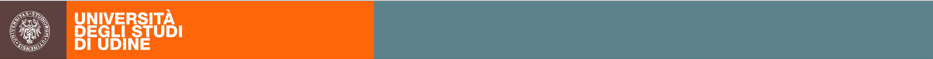 Dipartimento di Area Medica
CORSO DI LAUREA        CORSO DI LAUREA MAGISTRALE   
SCIENZE MOTORIE        SCIENZE E TECNICHE DELLE ATTIVITA’ MOTORIE PREVENTIVE E ADATTATE
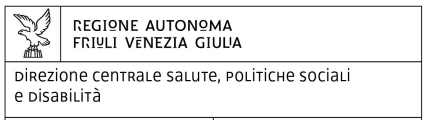 “Pause di Salute”
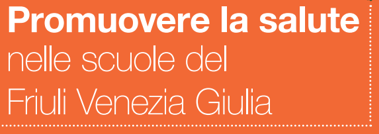 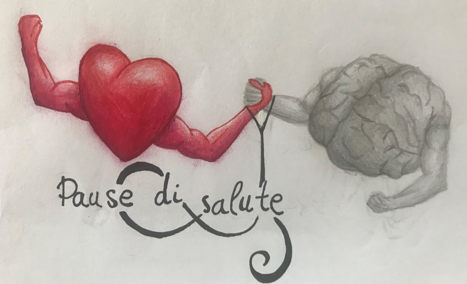 Prof.ssa Chiara Fragiacomo già docente dii filosofia e storia del Liceo Classico «J. Stellini» di Udine
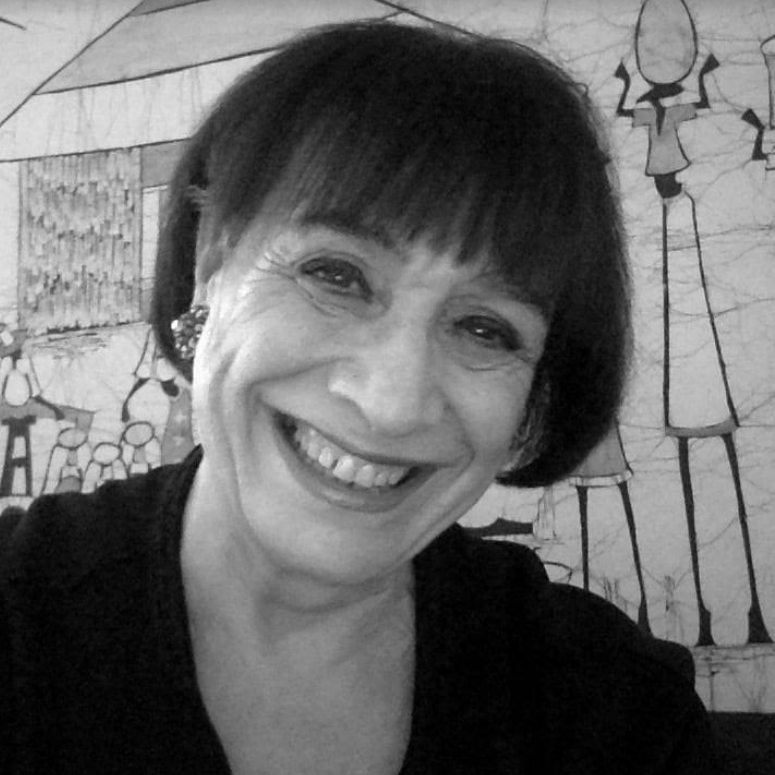 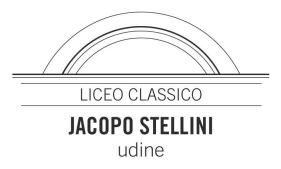 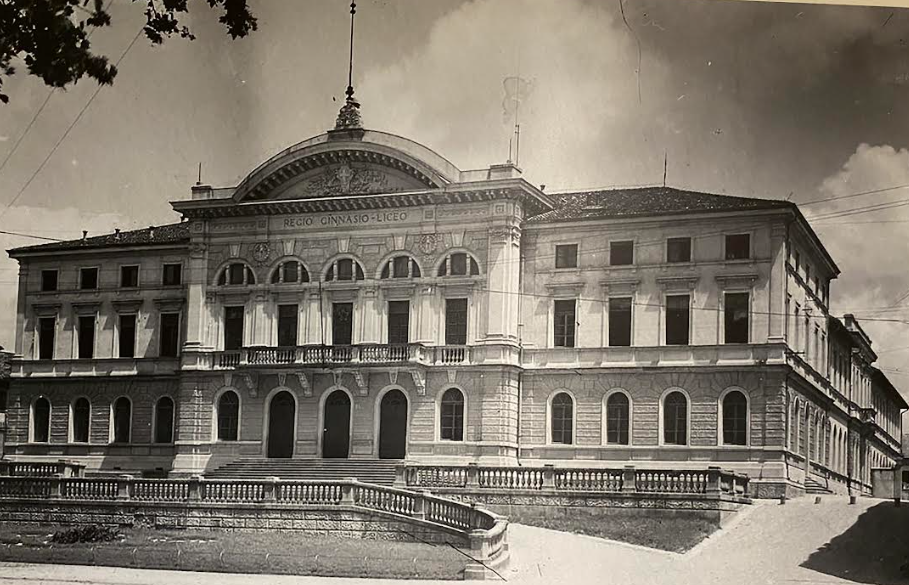 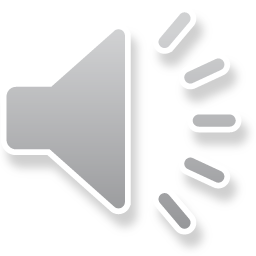 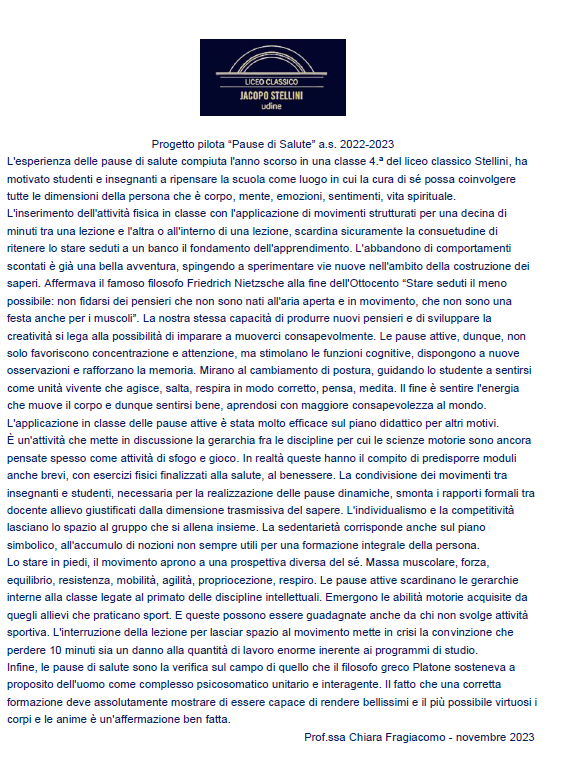